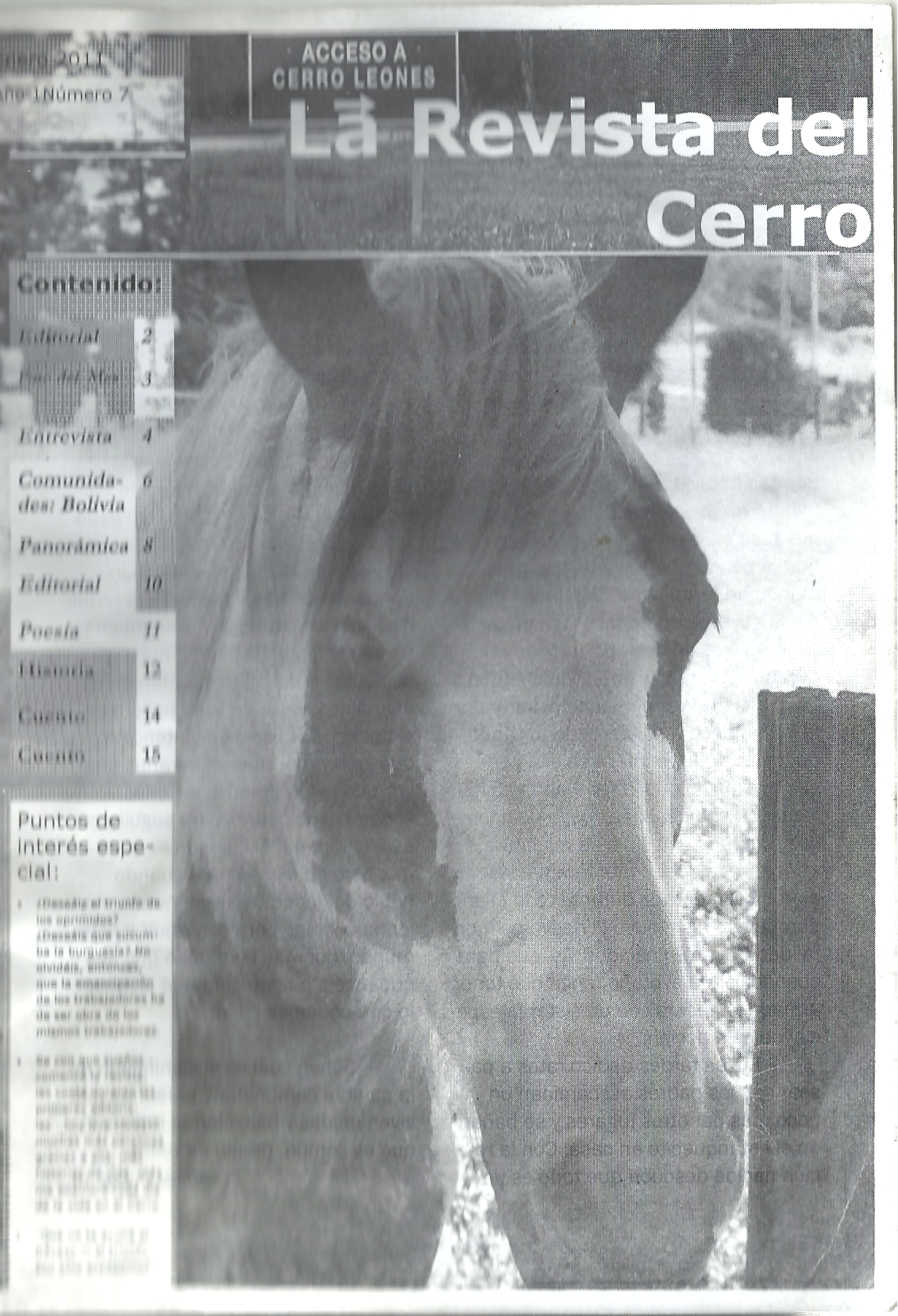 Archivo Mirta Buján
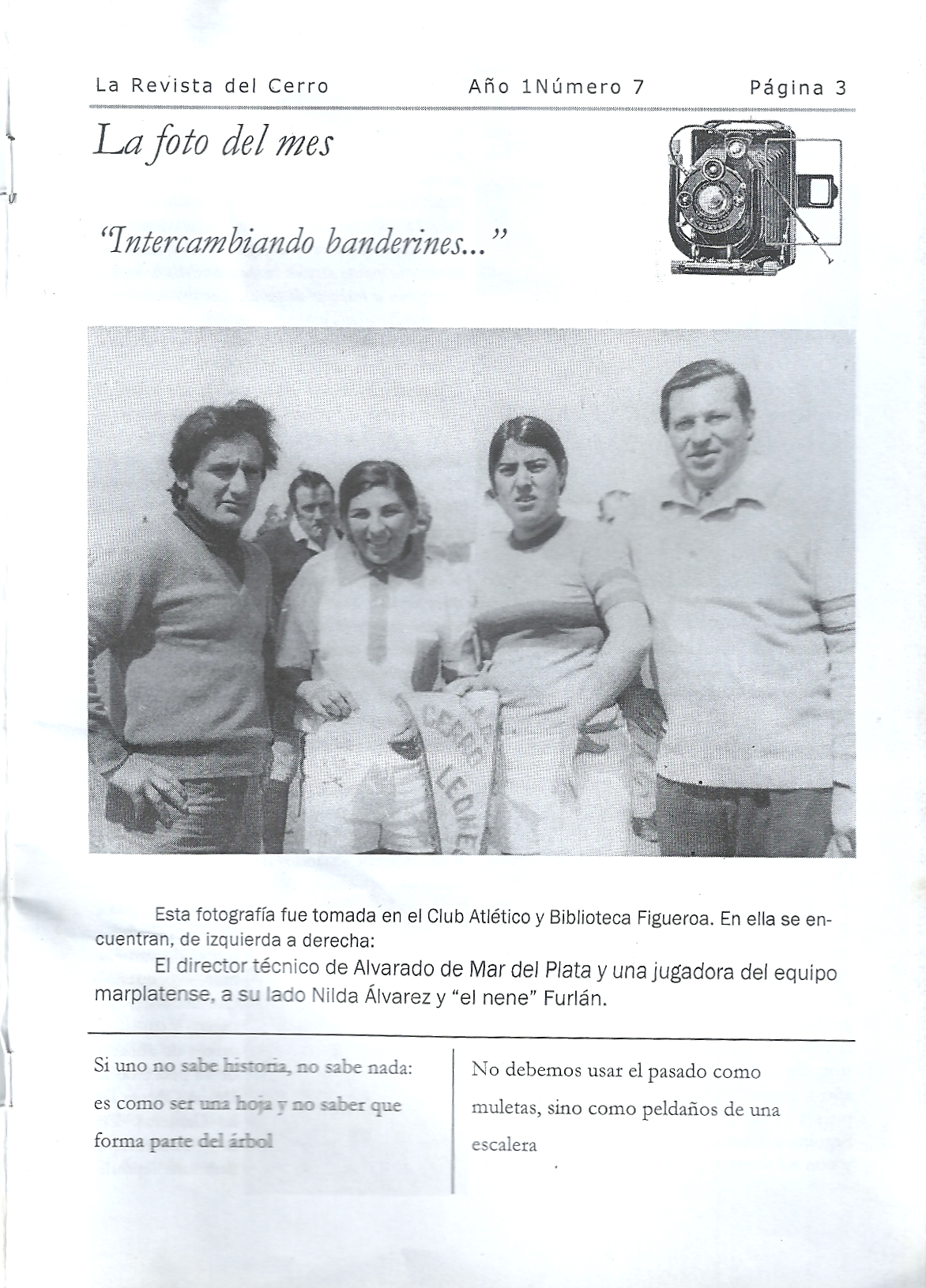 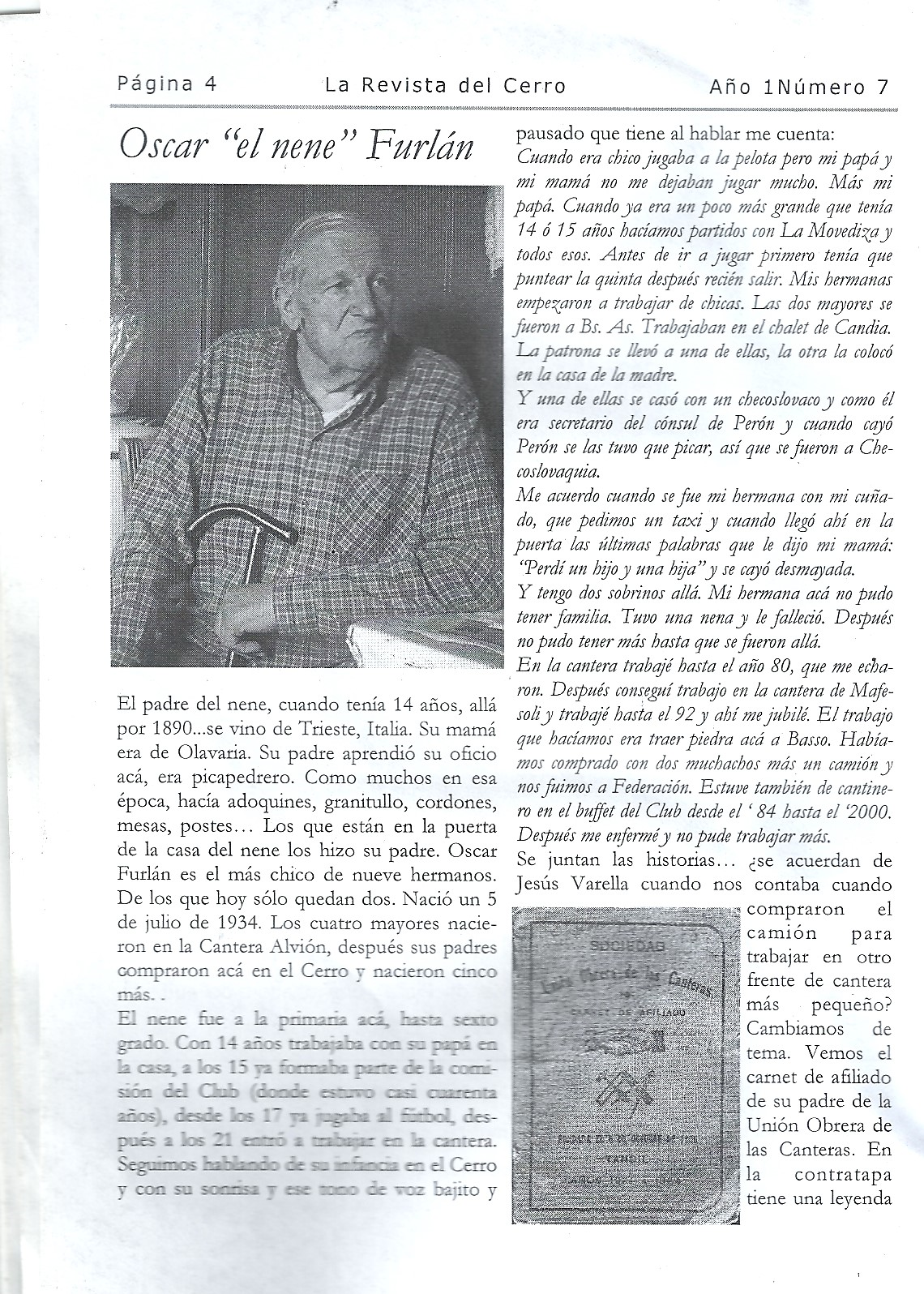 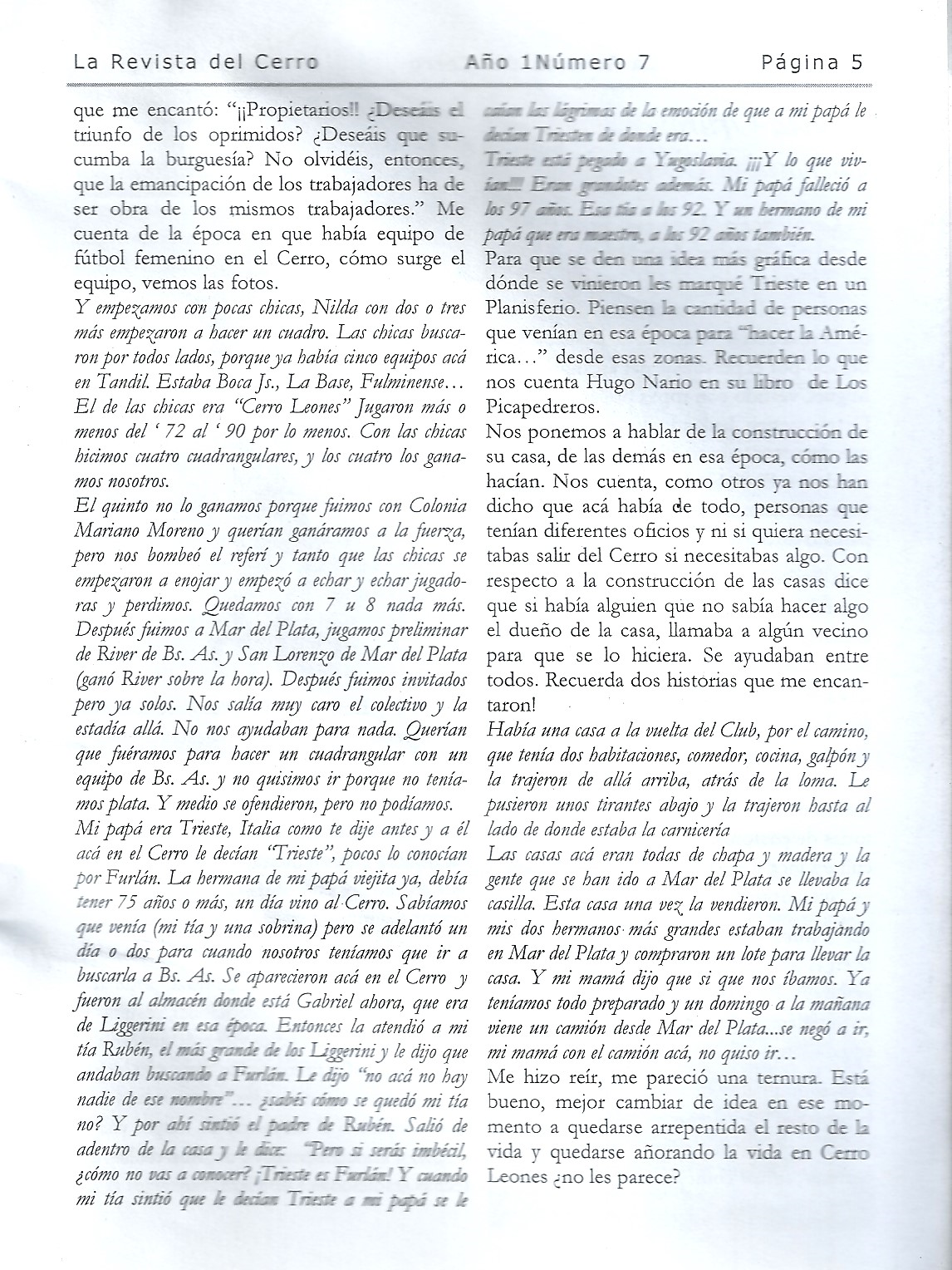 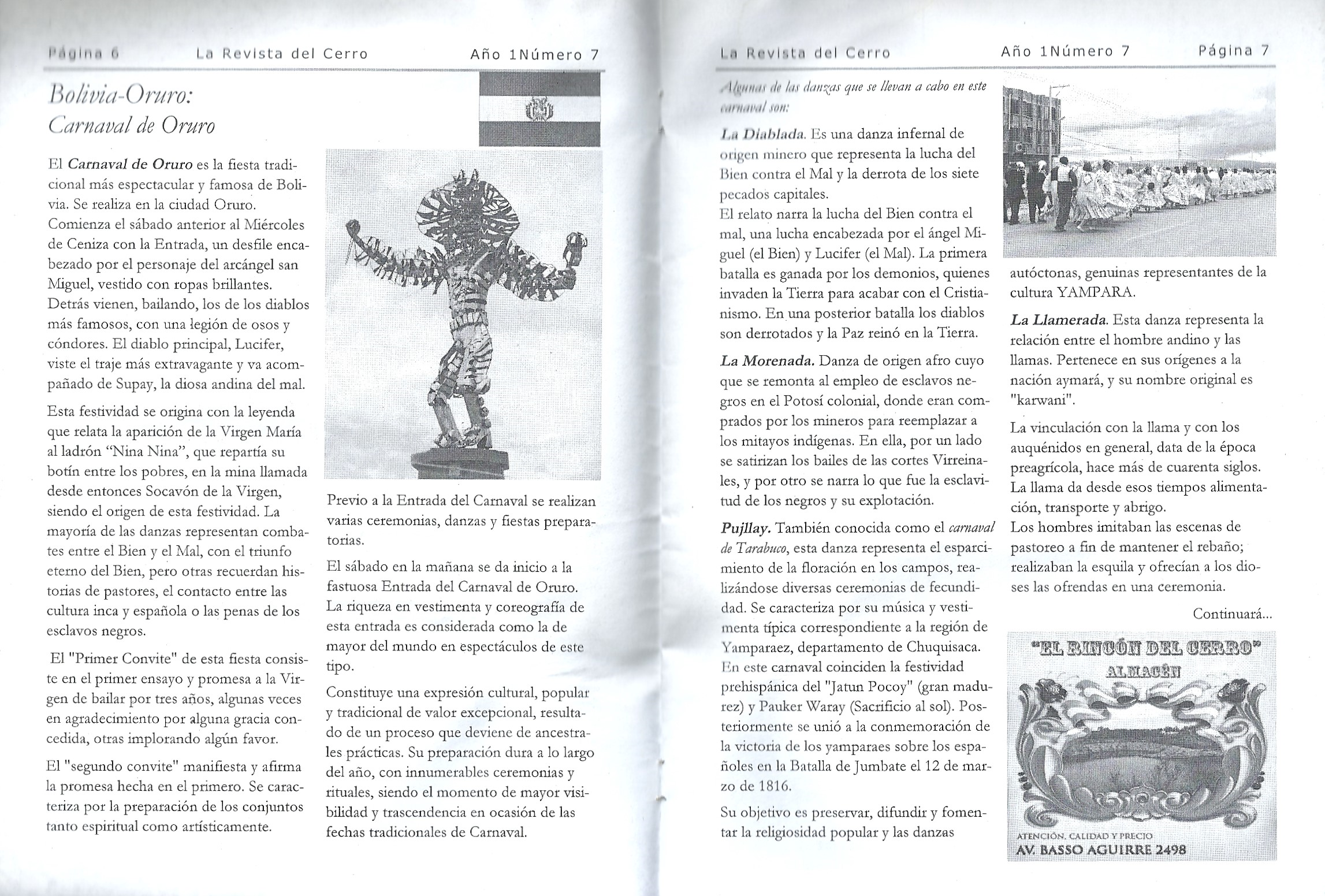 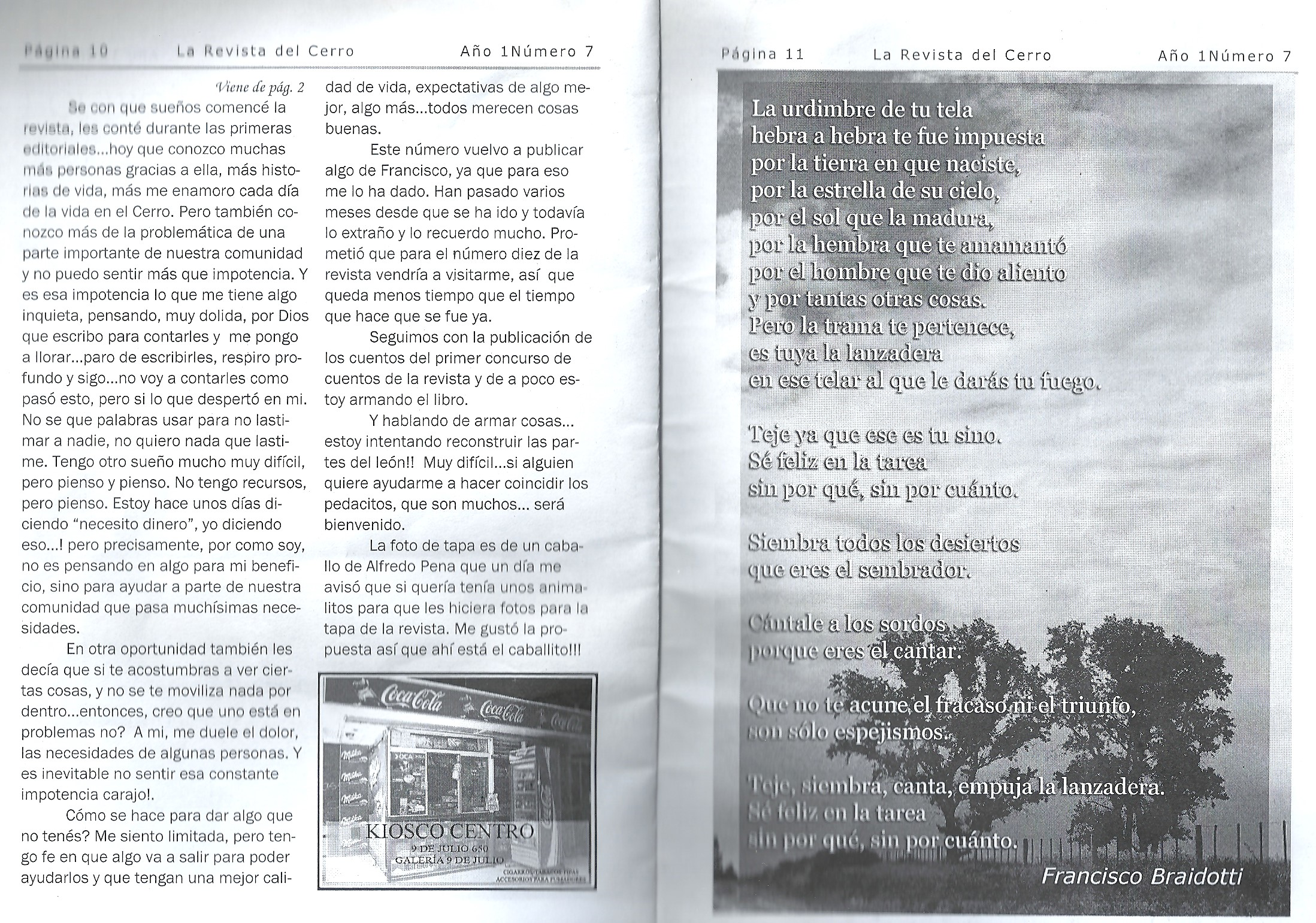 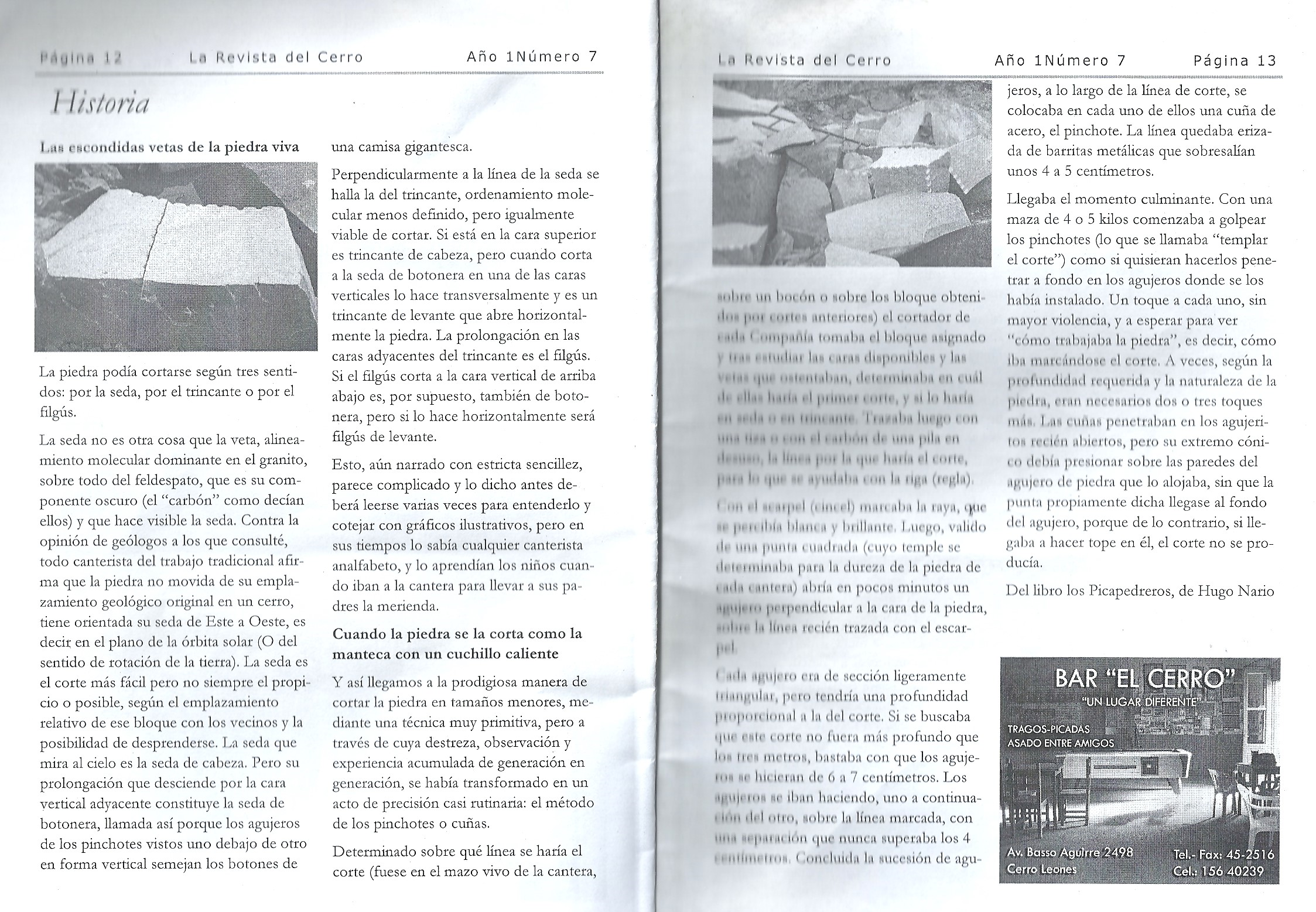 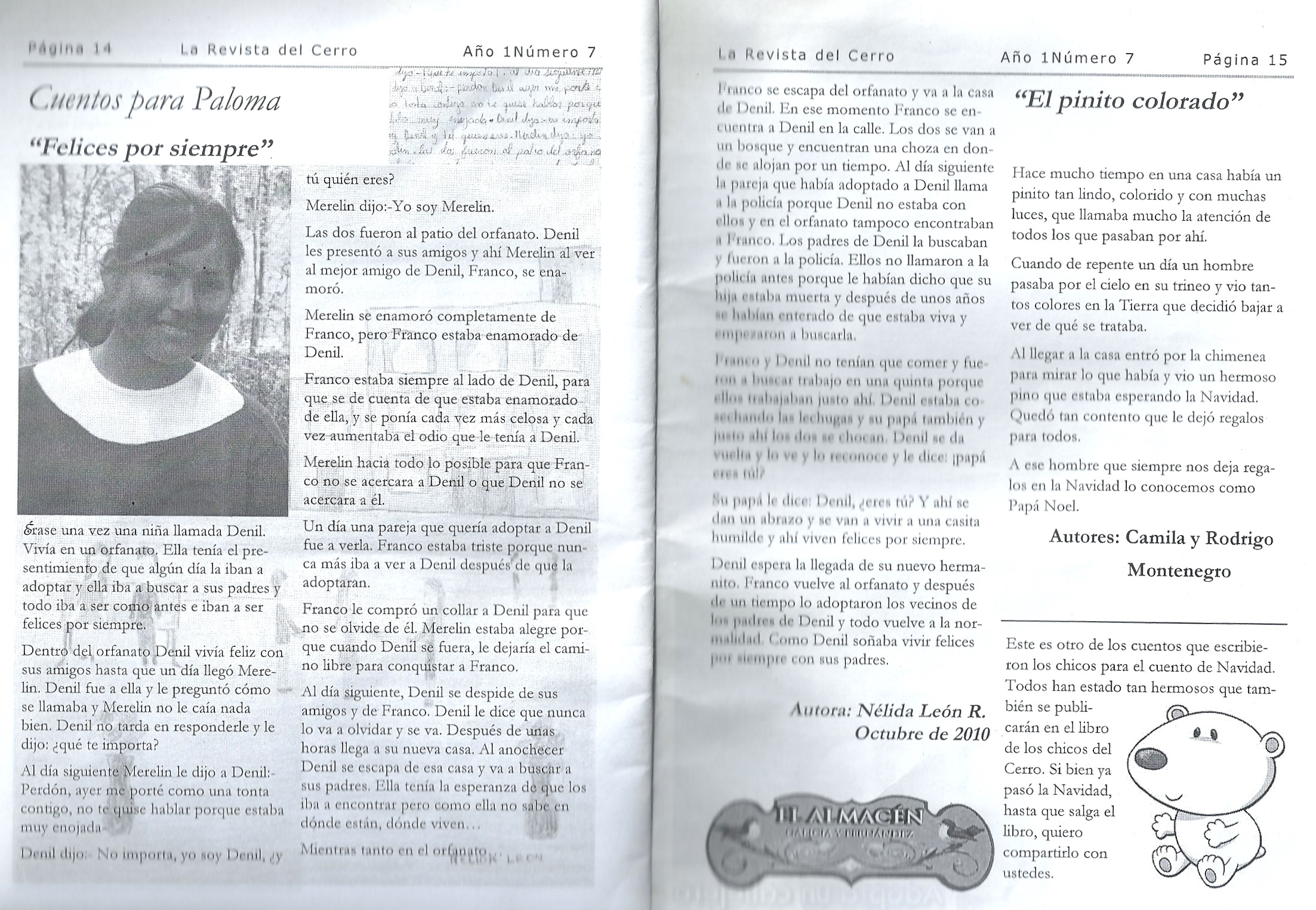 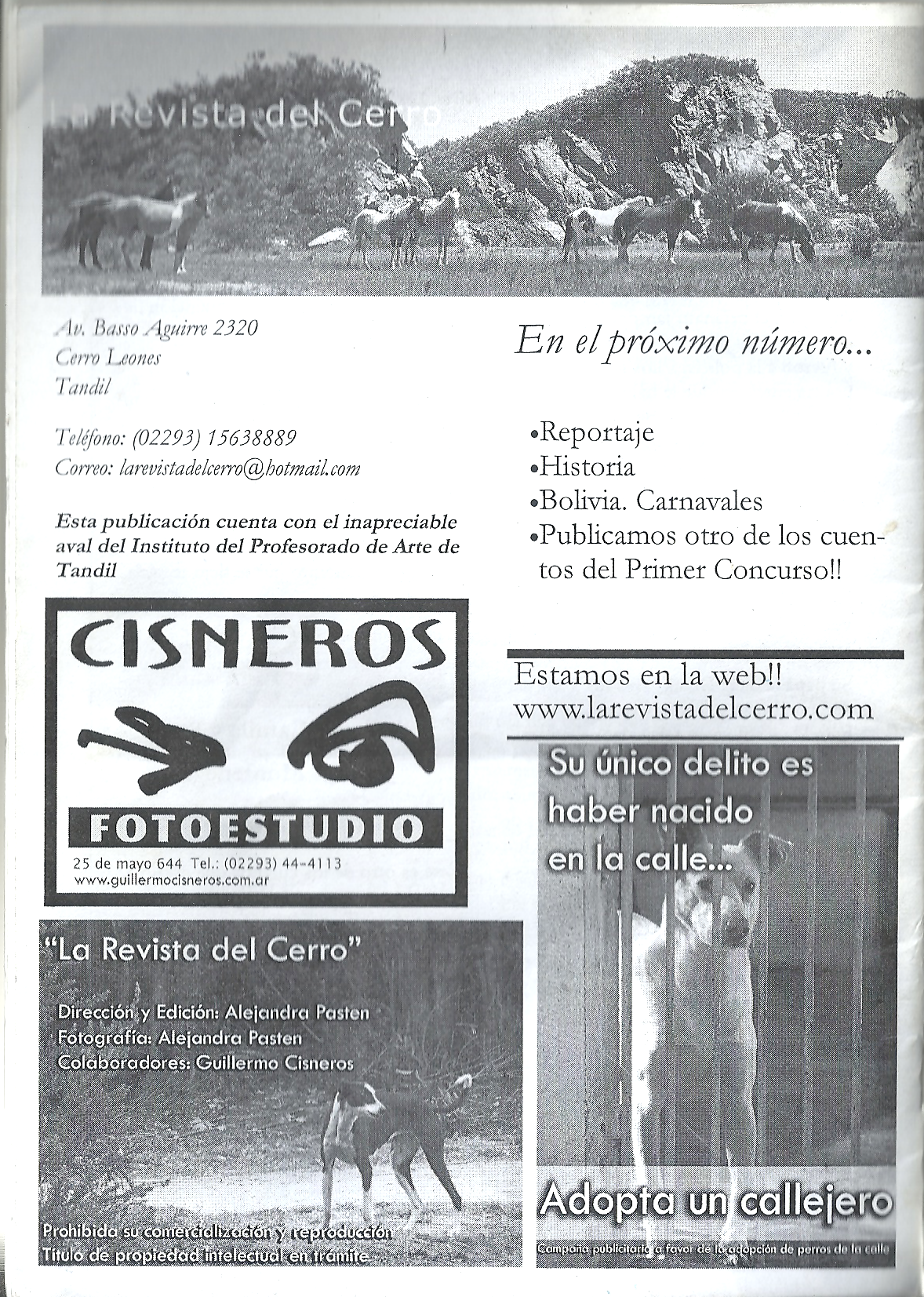 Fecha estimada:
2010-2011